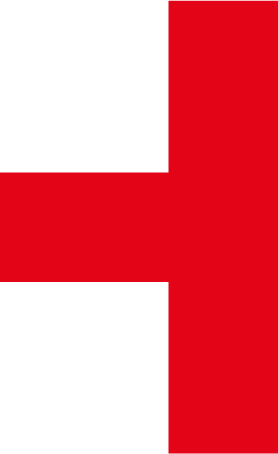 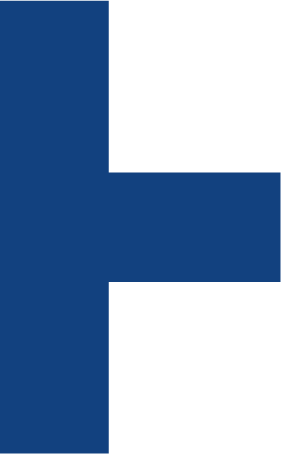 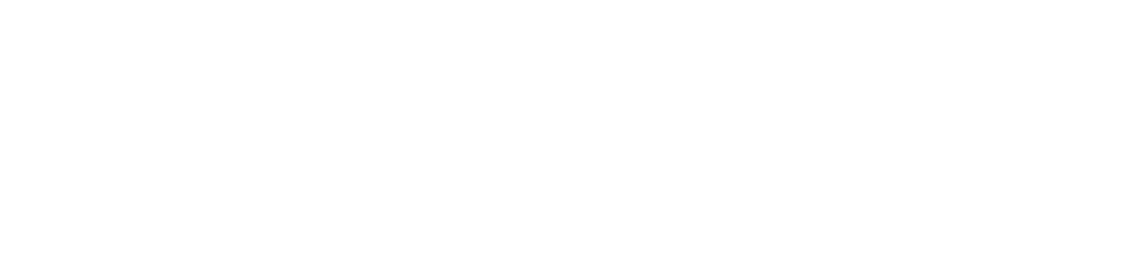 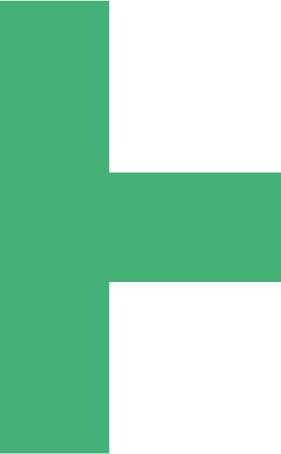 interceptproject.eu
Prezentácia projektu
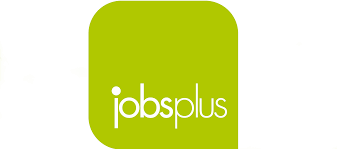 28th June 2023
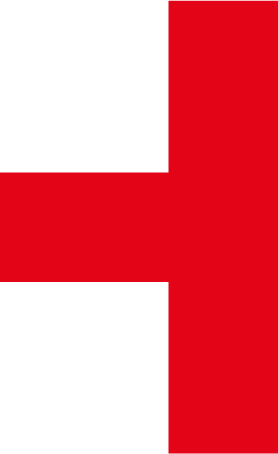 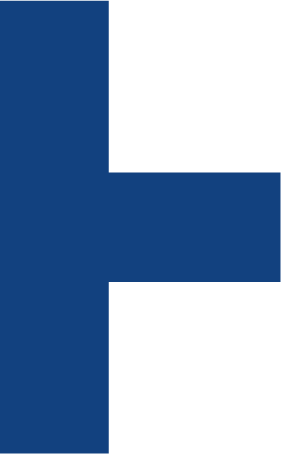 Informácie o projekte
INTERCEPT finančne podporili EEA a Norway Grants z Fondu pre zamestnanosť mladých sumou 2,18 mil. EUR
Motivácia, mobilizácia a podpora NEETs pri vytváraní zelených kariérnych možností. 
Výzva: Unlocking Youth Potential
Projektové číslo. 2020-1-0033
Trvanie: 29 mesiacov
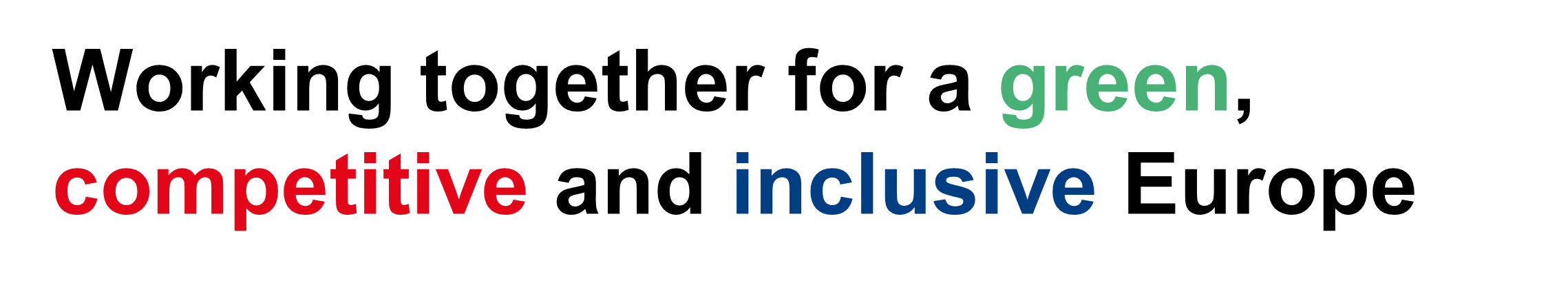 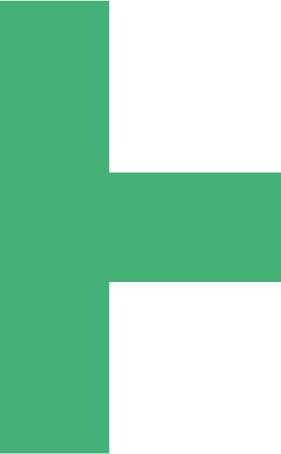 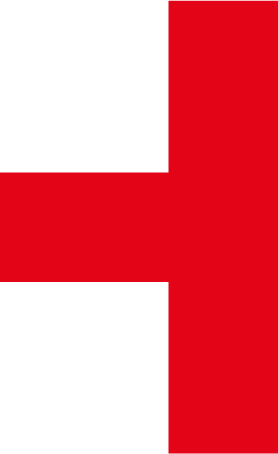 Projektoví partneri
INTERCEPT je založený na partnerstve 9 organizácií zo 6 rôznych krajín:

Jobsplus (Malta) 		-	Lead Partner
Visionary Analytics (Litva)
Centre for Social and Economic Research: CASE (Poľsko)
Institute of Economic Research (Slovensko)
ANCI Toscana (Taliansko)
Region of Tuscany (Taliansko)
Grosseto University Hub (Taliansko)
Lithuanian Public Employment Service (Litva)
National Employment Agency: ADEM (Luxembursko) 	-	Expert Partner
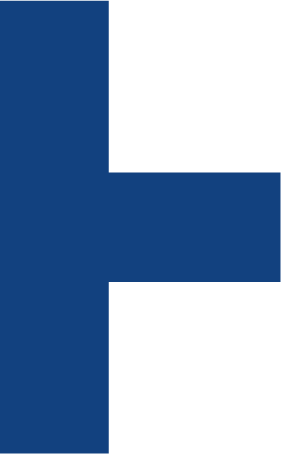 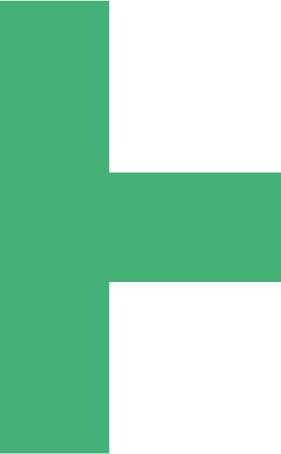 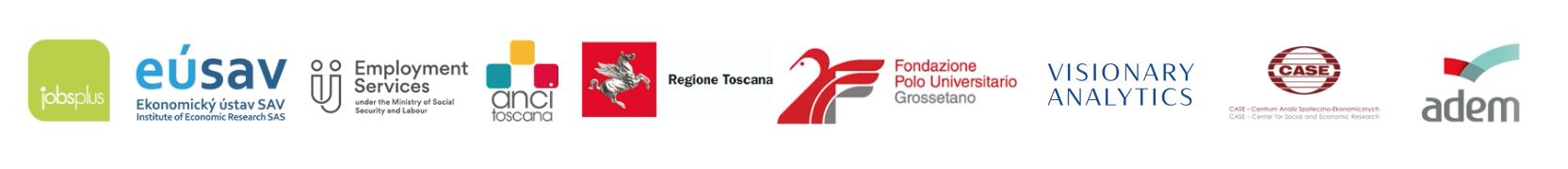 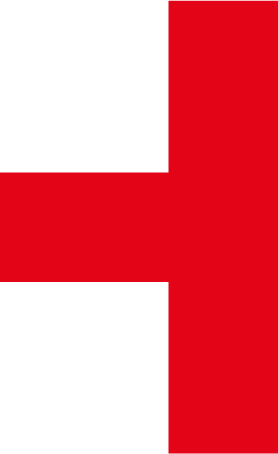 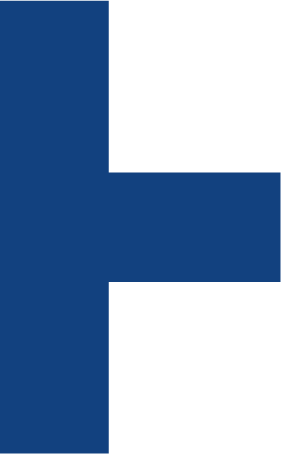 Kontext a hlavný cieľ
Kontext:

Prechod na Zelenú ekonomiku 
Rozšírenie Zeleného sektora
Zmeny v zamestnanosti ovplyvnené pandémiou
Trvalá nezamestnanosť mladých v EU
Rozšírenie problému nesúladu zručností

Hlavný cieľ:

Zapojenie mládeže, ktorá nie je zapojená do vzdelávania a odbornej prípravy (NEETs), prostredníctvom série výstupov, s cieľom zvýšiť povedomie a zručnosti v oblasti zelených zručností a vytvoriť lepšie vybavenú pracovnú silu.
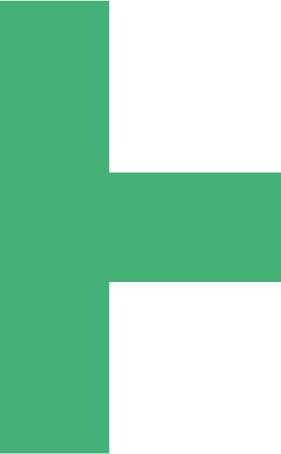 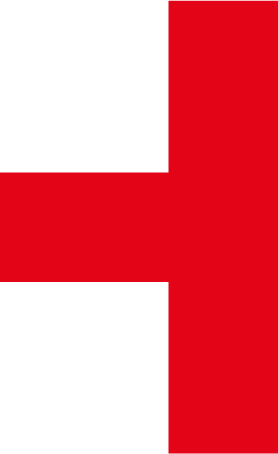 Pracovné balíky
Projekt pozostáva zo 6 pracovných balíkov (WP):


WP1 – MANAŽMENT

	- Riadenie finančných prostriedkov projektu, správa a časové rámce 
	- Monitorovanie výstupov a výsledkov, vzdelávanie, pilotné programy a hodnotenie 
	- Dosahovanie výsledkov a ukazovateľov: pomoc mladým ľuďom, nové prístupy a služby


WP2 – KOMUNIKÁCIA

	- Vizuálna identita: branding, webová stránka projektu, plagáty atď.
	- Stratégia oslovovania: oslovenie NEETs a zamestnávateľov
	- Diseminácia výsledkov: povedomie o finančných prostriedkoch, oblasti zelených pracovných miest a 	     	   výsledkoch projektu
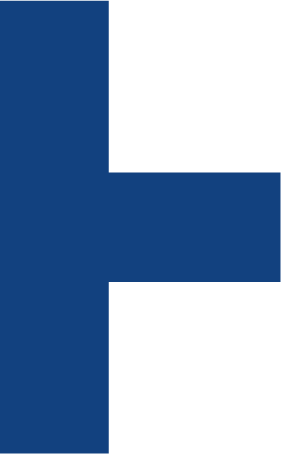 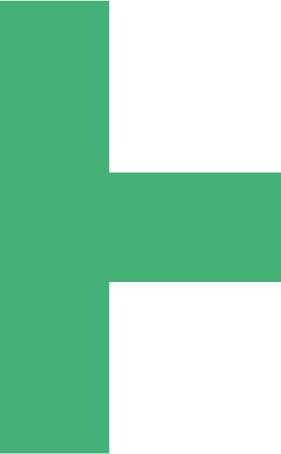 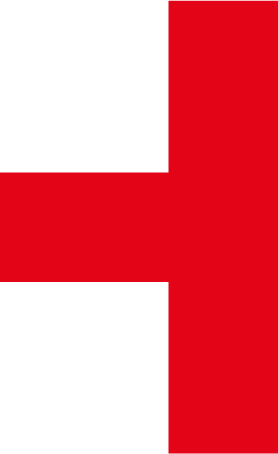 WP3 –  ANALÝZA CIEĽOVEJ SKUPINY A RELEVANTNÝCH PRAXÍ ALMP V PARTNERSKÝCH KRAJINÁCH
Výskum bol uskutočnený s cieľom identifikovať spôsob, ako úspešne integrovať prostredníctvom NEETs mladých vo veku 25-29 rokov na pracovný trh  na Malte v Taliansku a v Litve.

Kľúčové zistenia týkajúce sa cieľovej skupiny:

	- Najvyššia miera NEETs v Taliansku (29,9 %), najnižšia v Luxembursku (9,7 %).

	- Významný rozdiel medzi pohlaviami v dôsledku starostlivosti o rodinu, najmä v Taliansku a na Malte.

	- Nízka úroveň vzdelania (odborné vzdelanie alebo nižšie - s výnimkou Talianska).

	- Viac ako 40 percent NEETs v Litve čelí problémom mobility, t.j. problémom s dosiahnutím potenciálneho pracoviska.

 	- Nedostatok kvalitných pracovných príležitostí v Taliansku (ktoré by zodpovedali kvalifikáci NEETs).

	- NEETs v Litve nie sú spokojní so svojou odmenou.
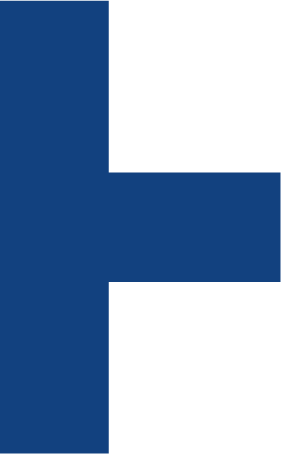 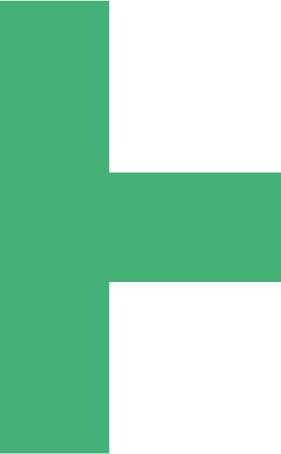 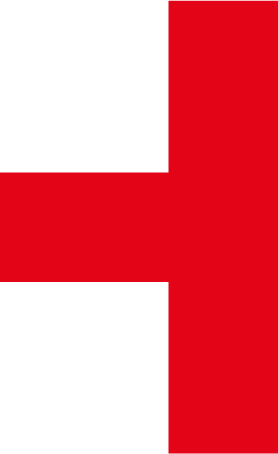 Výskum identifikoval tri podkategórie NEETs:


	- Prechodní (Transition) NEETs: mladí ľudia, ktorí si dali pauzu pred pokračovaním vo svojom vzdelaní alebo kariére
 
	- Plávajúci (Floating) NEETs: chýbajúce smerovanie a motivácia pracovať alebo učiť sa
 
	- Jadro (Core) NEETs: ľudia so sociálnymi a behaviorálnymi problémami 	


Osvedčené postupy:

	- Bezplatná starostlivosť o deti: Významné zlepšenie účasti žien vo veku 25 - 29 rokov na pracovnom trhu na Malte.

	- Platformy: Na vyhľadávanie zamestnania / Zodpovedajúce pracovné miesta / Podpora pre spoločnosti pri externej interakcii.

	- Mentorstvo: Podnikateľské a technické mentorovanie účastníkov na podporu podnikania.


Link for the Report - https://jobsplus.gov.mt/resources/publication-statistics-mt-mt-en-gb/publications/fileprovider.aspx?fileId=53708
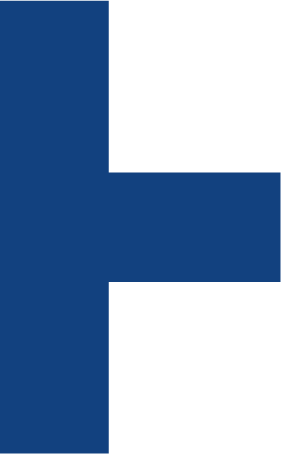 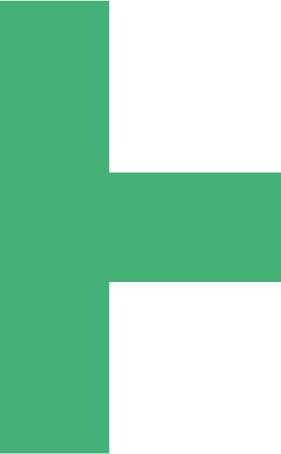 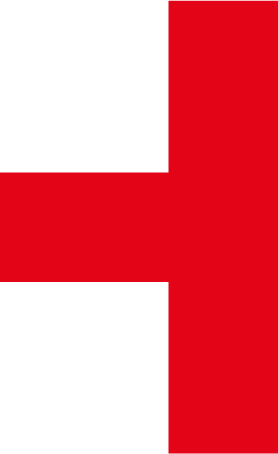 WP4 –  KOMPETENCIE A MOTIVÁCIA SMERUJÚCE K ZELENÝM PRACOVNÝM MIESTAM.
Výskum realizovaný partnermi projektu o zamestnávateľoch, pracovných agentúrach, poskytovateľoch školení a iných zainteresovaných stranách, s cieľom identifikovať:

	- Kľúčové cez-rezortné zručnosti, ktoré budú v blízkej budúcnosti požadované

	- Očakávania a potreby zainteresovaných strán týkajúce sa zelenej ekonomiky


Kľúčové zistenia:

	- Obnoviteľná energia, riadenie zdrojov, poľnohospodárstvo, lesníctvo, poľnohospodárska a potravinárska výroba, doprava 	sú sektory, ktoré by najviac prispeli k zelenému prechodu.

	- Väčšina očakáva vplyv vo forme vytvorenia nových typov pracovných miest, reformácie a prispôsobenia existujúcich 	pracovných miest.. 

	- Väčšina verí, že environmentálne politické predpisy sú hlavným hnacím motorom zeleného prechodu, nasledovaný účinkami 	zmeny 	klímy a potom zelenou technológiou a inováciou.

	- Zainteresované strany sa zhodli, že prechod na zelenú ekonomiku v tejto fáze vyžaduje ďalšiu špecializáciu  ľudských zdrojov, najmä 	na manažérskej úrovni.
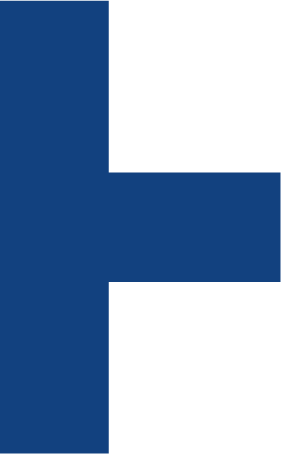 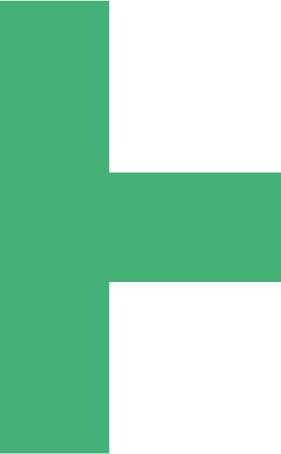 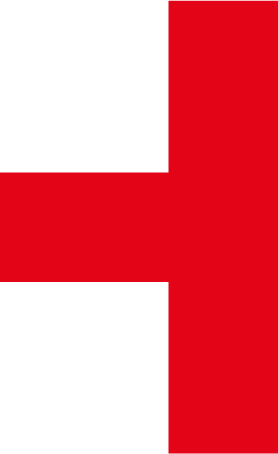 -  4 najdôležitejšie osobné skúsenosti “soft skills” potrebné pre zelené pracovné miesta identifikované zainteresovanými stranami:

		1.	Riešenie problémov, 
		2.	Motivácia, 
		3.	Zručnosti na ovládanie a spravovanie technológií,
		4.	Komunikácia
	

Link na správu (Malta) - https://jobsplus.gov.mt/resources/publication-statistics-mt-mt-en-gb/publications/fileprovider.aspx?fileId=53707

Link na konsolidovanú správu (Všetci partneri) - https://public.3.basecamp.com/p/SroAFaxsxbFLzTo2BVwoSxKT 


Na základe výsledkov výskumu vykonaného v rámci WP3 a WP4 boli vypracované nasledujúce školiace programy:

	Motivačné školenie pre NEETs v zelených pracovných miestach (25 hodín)

	Školenie (40 hodín) pre 30 PES zamestnancov z Malty, Talianska a Litvy
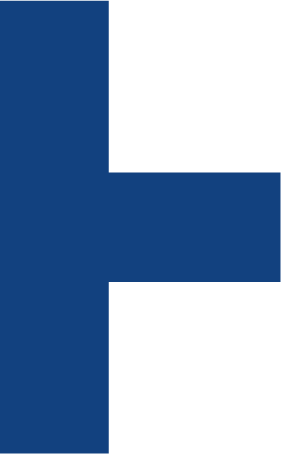 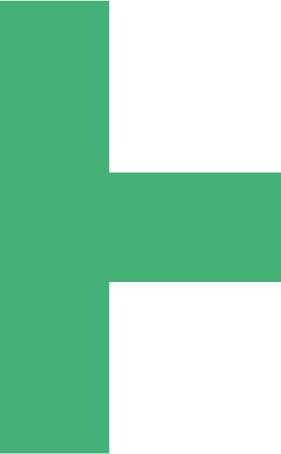 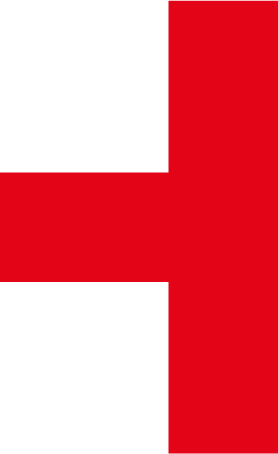 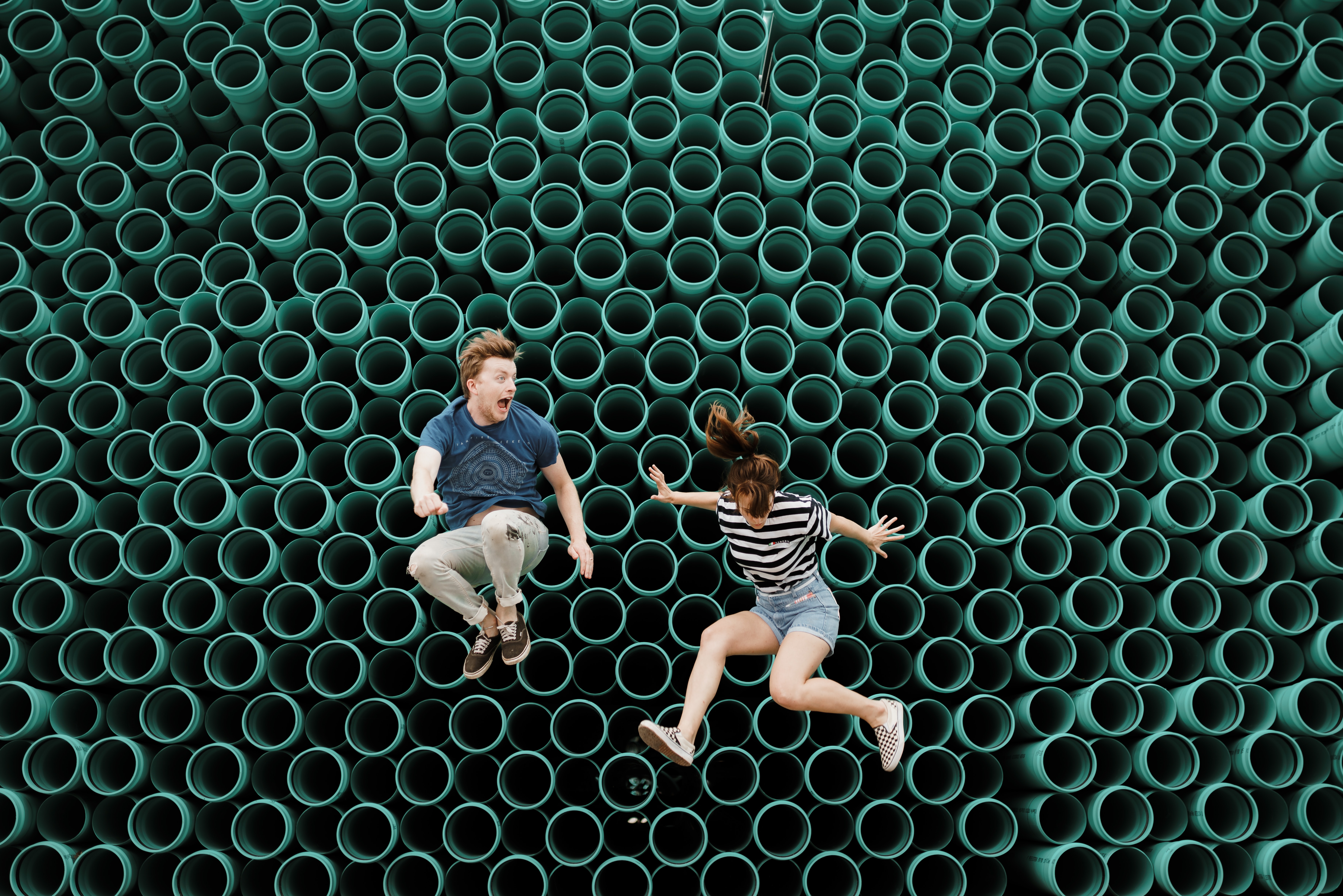 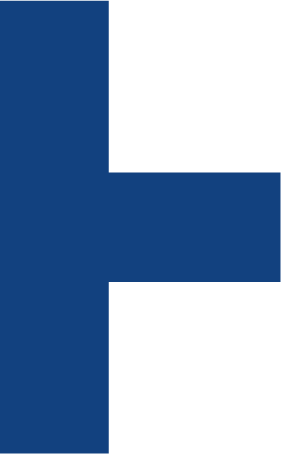 WP5 – AKTIVÁCIA PILOTNÉHO PROGRAMU
Pilotný program si kladie za cieľ do konca projektu poskytnúť pomoc celkovo 300 mladým ľuďom na Malte, v Taliansku a v Litve.. 

Program sa skladá z 3 fáz:

Platené školenie pre NEETs v oblasti zelených pracovných miest (vypracované v rámci WP4)

Profilovanie a zhodnocovanie

3-mesačné/240-hodinové platené stáže/pracovné miesta v zelených spoločnostiach

Po ukončení pilotného programu bude NEETs poskytnutá ďalšia pomoc, aby zostali aktívni. 

Cieľom je mať:

80 zamestnaných mladých ľudí 

80 mladých ľudí zapojených do iných schém
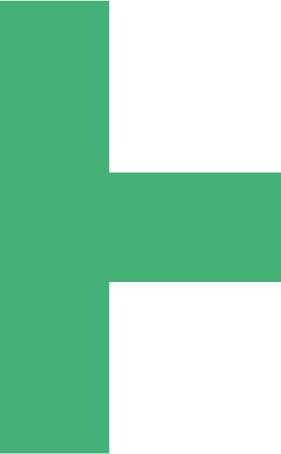 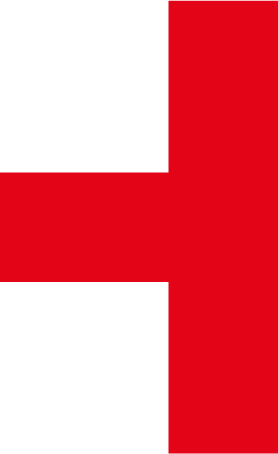 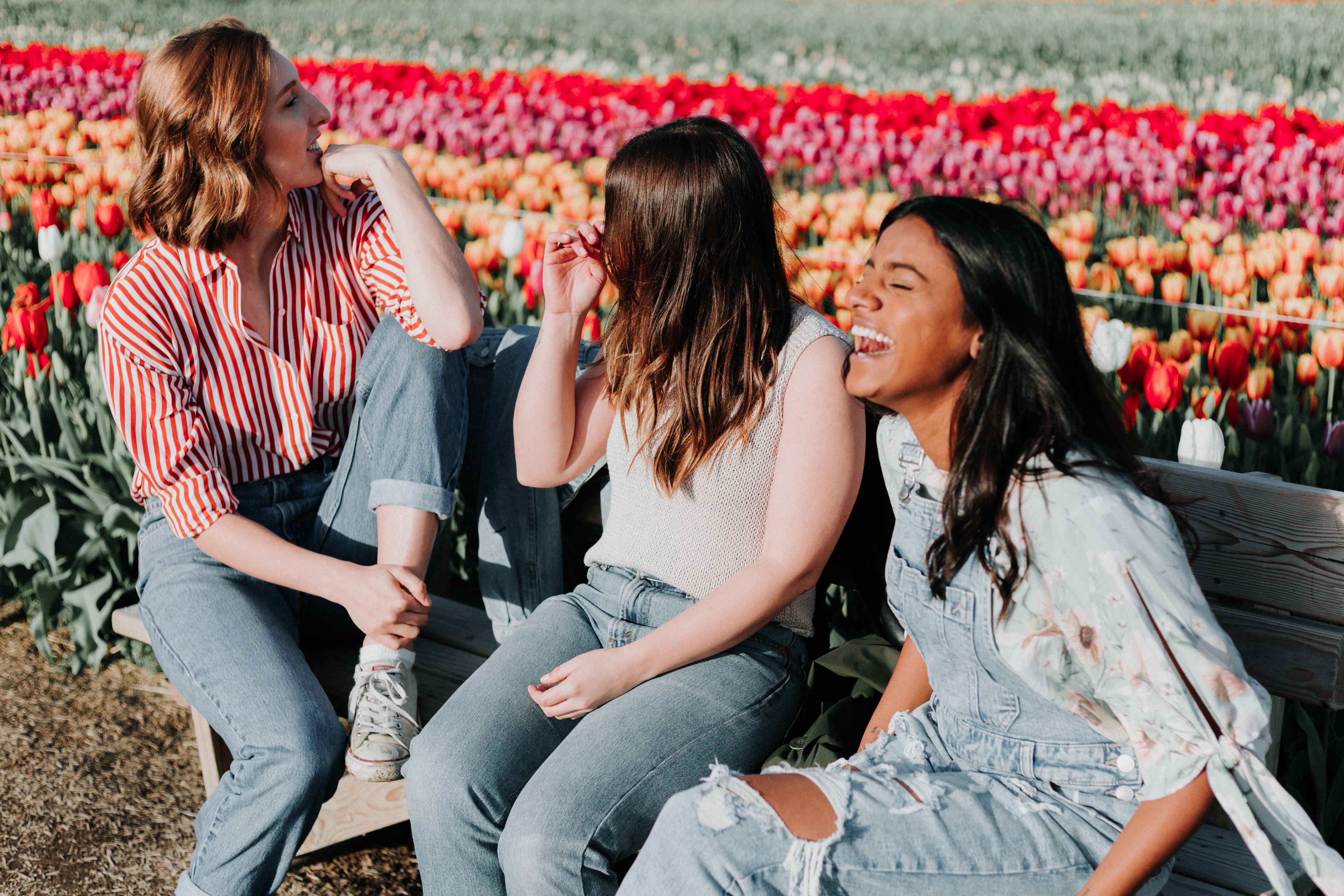 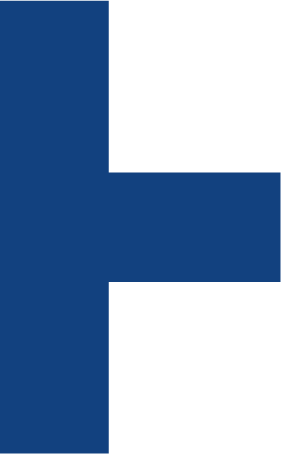 WP6 – HODNOTENIE A VÝVOJ ODPORÚČANIA TVORCOM POLITÍK
- Hodnotenie pilotného projektu
Projekt hodnotí  prijaté riešenia a dosiahnuté výsledky tak z kvantitatívneho ako aj kvalitatívneho hľadiska. Vďaka týmto informáciám budú partneri schopní začleniť riešenia do svojich súborov intervencií a to trvalým spôsobom.
- Odporúčania pre úspešnú integráciu NEETs vo veku 25-29 rokov na pracovný trh so zameraním na zelené pracovné miesta.

Na základe metaanalýzy hodnotenia pilotného programu a všeobecných zistení o úspešnej integrácii 25-29 ročných osôb identifikovaných počas WP3 budú vypracované odporúčania pre tvorbu politík.
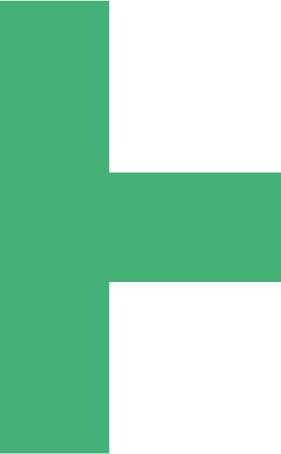 Ďakujem za pozornosť!Amber Darmanininterceptproject@gov.mt